MA/CSSE 473 Day 26
Student questions
Boyer-Moore 

B Trees
Recap: Boyer Moore Intro
When determining how far to shift after a mismatch
Horspool only uses the text character corresponding to the rightmost pattern character
Can we do better? 
Often there is a partial match (on the right end of the pattern) before a mismatch occurs
Boyer-Moore takes into account k, the number of matched characters before a mismatch occurs.  
If k=0, same shift as Horspool.  So we consider 0 < k < m (if k = m, it is a match).
Boyer-Moore Algorithm
Based on two main ideas:
compare pattern characters to text characters from right to left
precompute the shift amounts in two tables
bad-symbol table indicates how much to shift based on the text’s character that causes a mismatch
good-suffix table indicates how much to shift based on matched part (suffix) of the pattern
Bad-symbol shift in Boyer-Moore
If the rightmost character of the pattern does not match, Boyer-Moore algorithm acts much like Horspool’s
If the rightmost character of the pattern does match, BM compares preceding characters right to left until either 
 all pattern’s characters match,  or 
 a mismatch on text’s character c  is encountered after k > 0 matches
text 																	                                          
pattern  

bad-symbol shift:  How much should we shift by? 
d1 = max{t1(c ) - k, 1} , where t1(c) is the value from the Horspool shift table.
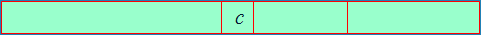 
k matches
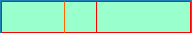 Boyer-Moore Algorithm
After successfully matching 0 < k < m characters, with a mismatch at character k from the end (the character in the text is c), the algorithm shifts the pattern right by 
                   d = max {d1, d2}
where d1 = max{t1(c) - k, 1} is the bad-symbol shift
            d2(k) is the good-suffix shift

Remaining question: How to compute good-suffix shift table?

d2[k] = ???
Boyer-Moore Recap 2
After successfully matching 0 ≤ k < m characters, the algorithm shifts the pattern right by 
     d = max {d1, d2}
where d1 = max{t1[c] - k, 1} is the bad-symbol shift                  (t1[c]  is  from Horspool  table)
           d2[k] is the good-suffix shift 
                (next we explore how to compute it)
Good-suffix Shift in Boyer-Moore
Good-suffix shift d2 is applied after the k  last characters of the pattern are successfully matched
0 < k < m
How can we take advantage of this?
As in the bad suffix table, we want to pre-compute some information based on the characters in the suffix.
We create a good suffix table whose indices are k = 1...m-1, and whose values are how far we can shift after matching a k-character suffix (from the right).
Spend some time talking with one or two other students.  Try to come up with criteria for how far we can shift.
Example patterns:  CABABA         AWOWWOW                                    WOWWOW  ABRACADABRA
[Speaker Notes: First, look (right to left)  for a previous substring that matches the suffix.
What if the previous character (before the matching part) is the same as c?
Shifting that much definitely will not be a match.
So we want the rightmost match that is not preceded by c.
What if there isn't one.

We'd think that we could just shift by m?
But what if a prefix of the pattern matches a suffix (length less than k)?]
Solution (hide this until after class)
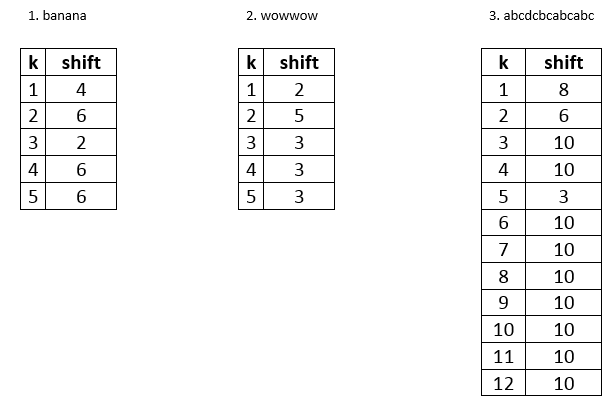 _
6
A B C D E F G H I J K L M N O P Q R S T U V W X Y Z
1 2 6 6 6 6 6 6 6 6 6 6 6 6 3 6 6 6 6 6 6 6 6 6 6 6
Boyer-Moore example (Levitin)
B E S S _ K N E W _ A B O U T _ B A O B A B S
     B A O B A B
              d1 = t1(K) = 6   B A O B A B
 			     d1 = t1(_)-2 = 4
		                            d2(2) = 5
				         B A O B A B
				                      d1 = t1(_)-1 = 5
			    	                      d2(1) = 2
						       B A O B A B (success)
Boyer-Moore Example (mine)
pattern = abracadabra
text = abracadabtabradabracadabcadaxbrabbracadabraxxxxxxabracadabracadabra
m = 11,  n = 67
badCharacterTable: a3 b2 r1 a3 c6 x11
GoodSuffixTable: (1,3) (2,10) (3,10) (4,7) (5,7) (6,7) (7,7) (8,7) (9,7) (10, 7)

abracadabtabradabracadabcadaxbrabbracadabraxxxxxxabracadabracadabra
abracadabra
i =  10     k =  1     t1 =  11     d1 =  10     d2 =  3
abracadabtabradabracadabcadaxbrabbracadabraxxxxxxabracadabracadabra
          abracadabra
i =  20     k =  1     t1 =  6     d1 =  5     d2 =  3
abracadabtabradabracadabcadaxbrabbracadabraxxxxxxabracadabracadabra
               abracadabra
i =  25     k =  1     t1 =  6     d1 =  5     d2 =  3
abracadabtabradabracadabcadaxbrabbracadabraxxxxxxabracadabracadabra
                    abracadabra
i =  30     k =  0     t1 =  1     d1 =  1
Boyer-Moore Example (mine)
First step is a repeat from the previous slide

abracadabtabradabracadabcadaxbrabbracadabraxxxxxxabracadabracadabra
                    abracadabra
i =  30     k =  0     t1 =  1     d1 =  1
abracadabtabradabracadabcadaxbrabbracadabraxxxxxxabracadabracadabra
                     abracadabra
i =  31     k =  3     t1 =  11     d1 =  8     d2 =  10
abracadabtabradabracadabcadaxbrabbracadabraxxxxxxabracadabracadabra
                               abracadabra
i =  41     k =  0     t1 =  1     d1 =  1
abracadabtabradabracadabcadaxbrabbracadabraxxxxxxabracadabracadabra
                                abracadabra
i =  42     k =  10     t1 =  2     d1 =  1     d2 =  7
abracadabtabradabracadabcadaxbrabbracadabraxxxxxxabracadabracadabra
                                       abracadabra
i =  49     k =  1     t1 =  11     d1 =  10     d2 =  3
abracadabtabradabracadabcadaxbrabbracadabraxxxxxxabracadabracadabra
                                                 abracadabra
49
Brute force took 50 times through the outer loop; Horspool took 13; Boyer-Moore 9 times.
Boyer-Moore Example
On Moore's home page
http://www.cs.utexas.edu/users/moore/best-ideas/string-searching/fstrpos-example.html
B-trees
We will do a quick overview.
For the whole scoop on B-trees (Actually B+ trees), take CSSE 333, Databases.
Nodes can contain multiple keys and pointers to subtrees
B-tree nodes
Each node can represent a block of disk storage; pointers are disk addresses
This way, when we look up a node (requiring a disk access), we can get a lot more information than if we used a binary tree
In an n-node of a B-tree, there are n pointers to subtrees, and thus n-1 keys        
For all keys in Ti ,  Ki ≤ Ti < Ki+1Ki is the smallest key that appears in Ti
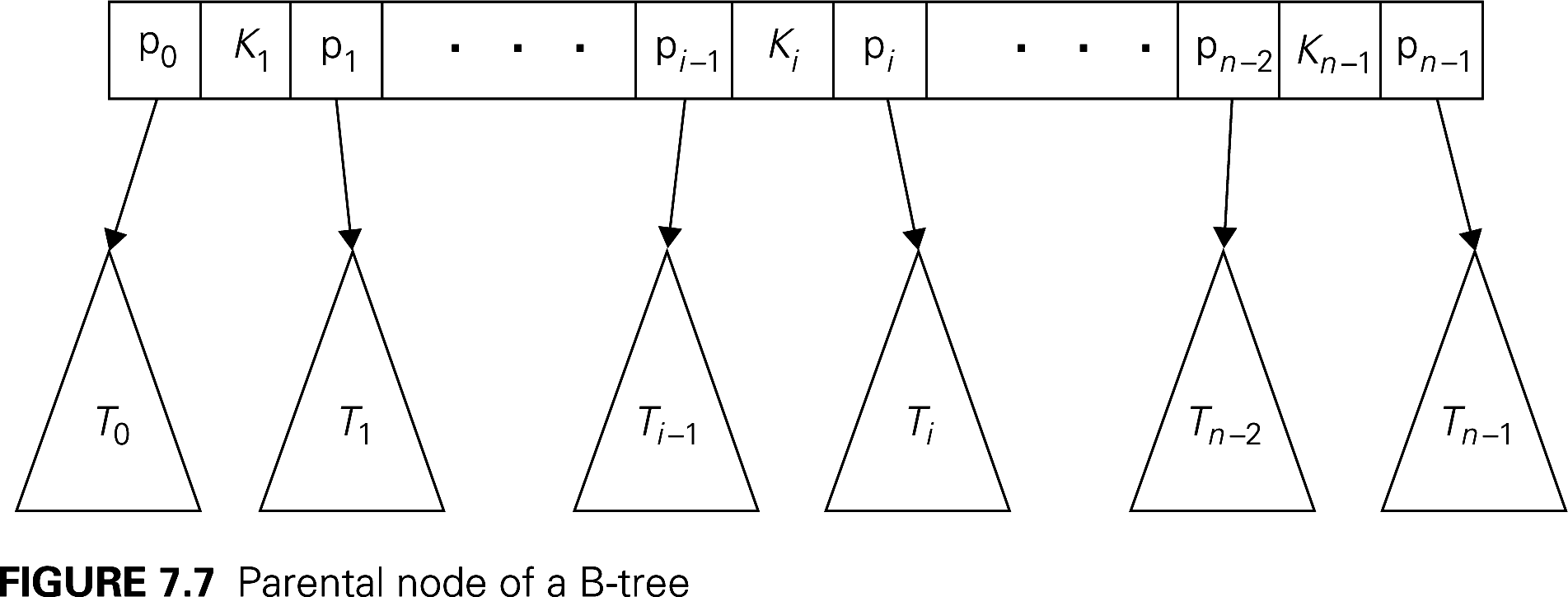 B-tree nodes (tree of order m)
All nodes have at most m-1 keys
All keys and associated data are stored in special leaf nodes (that need no child pointers)
The other (parent) nodes are index nodes
All index nodes except the root have between m/2 and m children
root has between 2 and m children
All leaves are at the same level
The space-time tradeoff is because of duplicating some keys at multiple levels of the tree
Especially useful for data that is too big to fit in memory.  Why?
Example on next slide
Example B-tree(order 4)
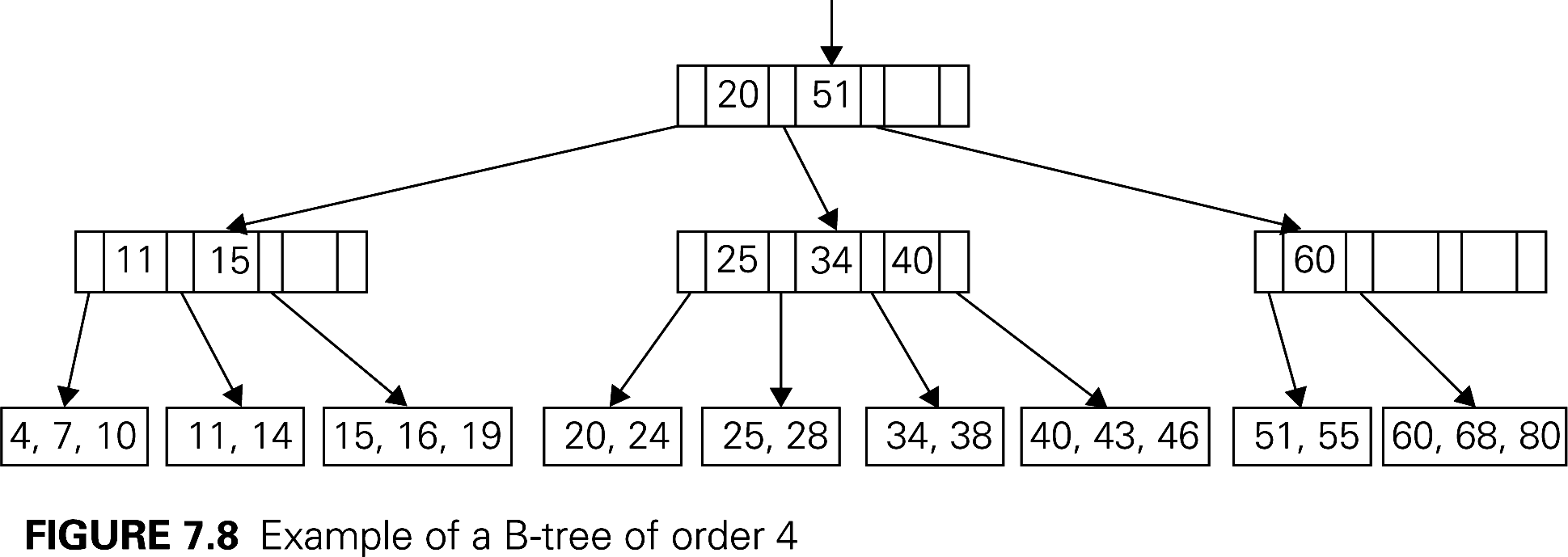 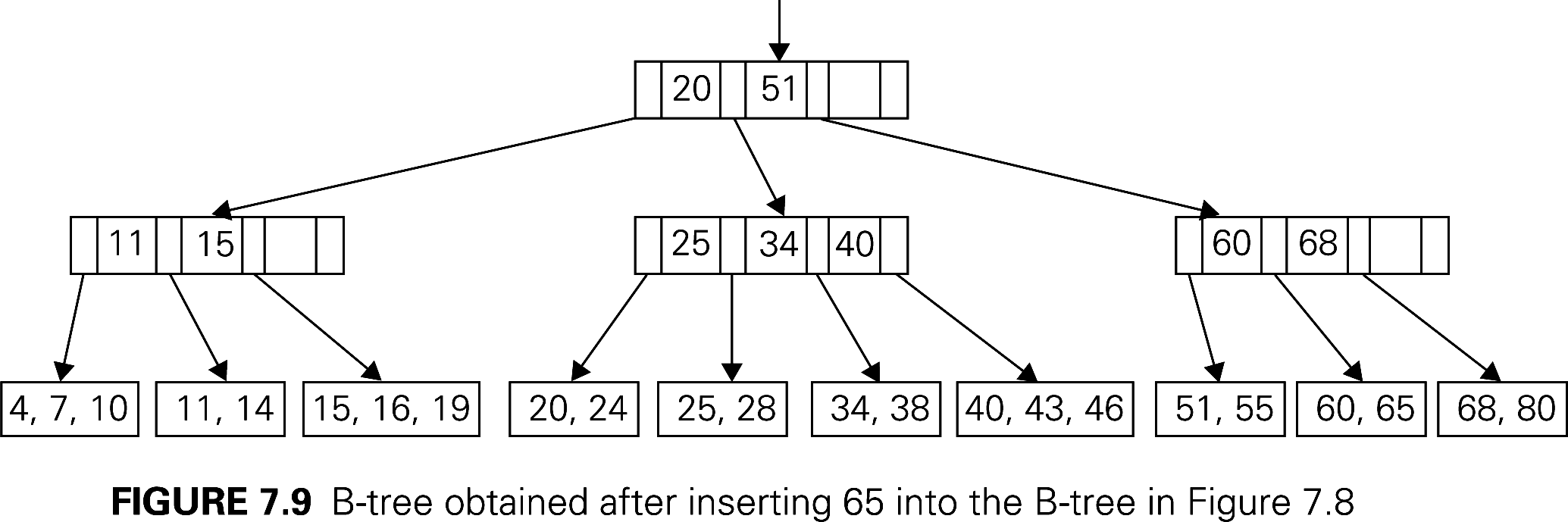 Search for an item
Within each parent or leaf node, the keys are sorted, so we can use binary search (log m), which is a constant with respect to n, the number of items in the table
Thus the search time is proportional to the height of the tree
Max height is approximately logm/2  n   
Exercise for you: Read and understand the straightforward analysis on pages 273-274
Insert and delete are also proportional to height of the tree